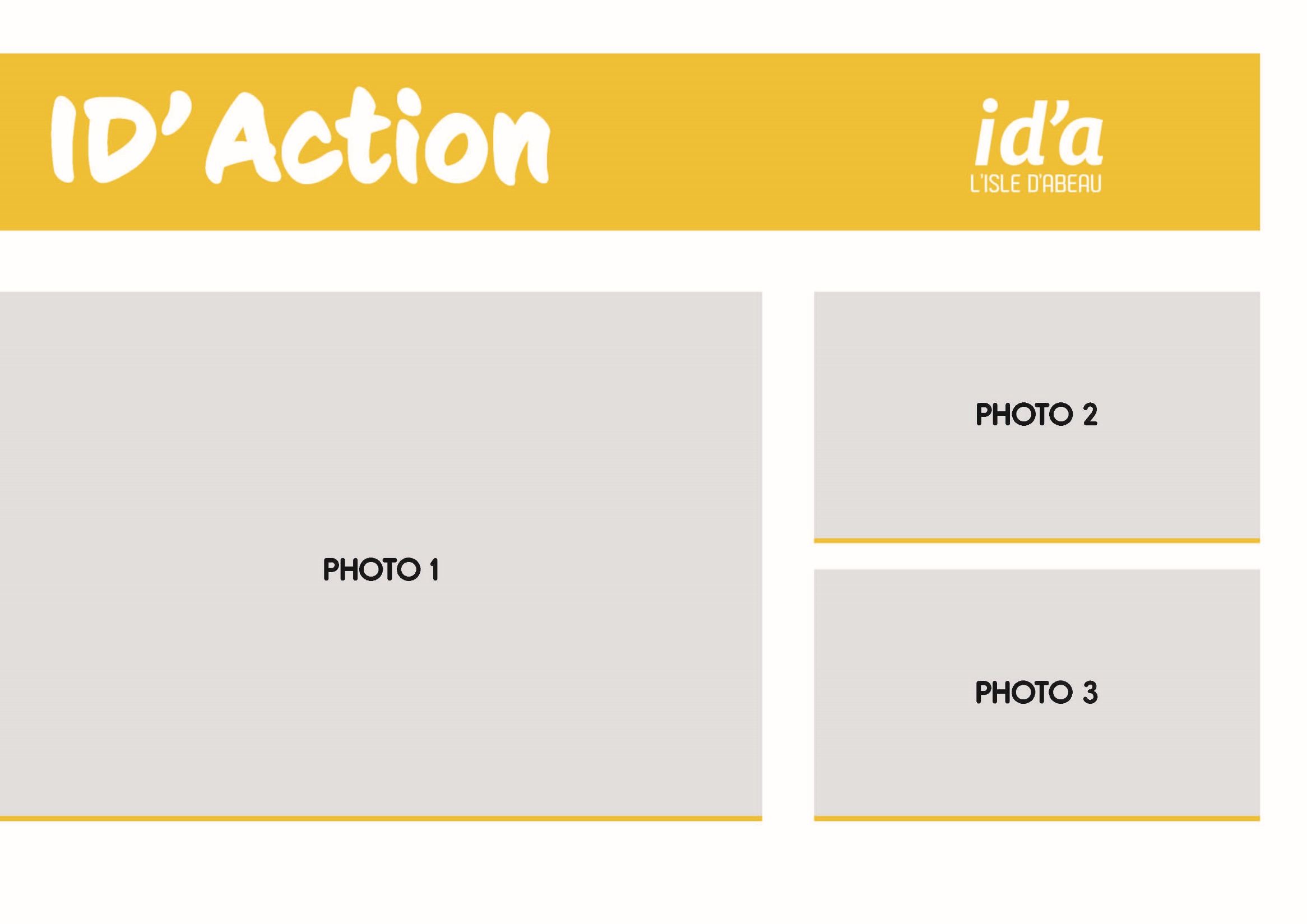 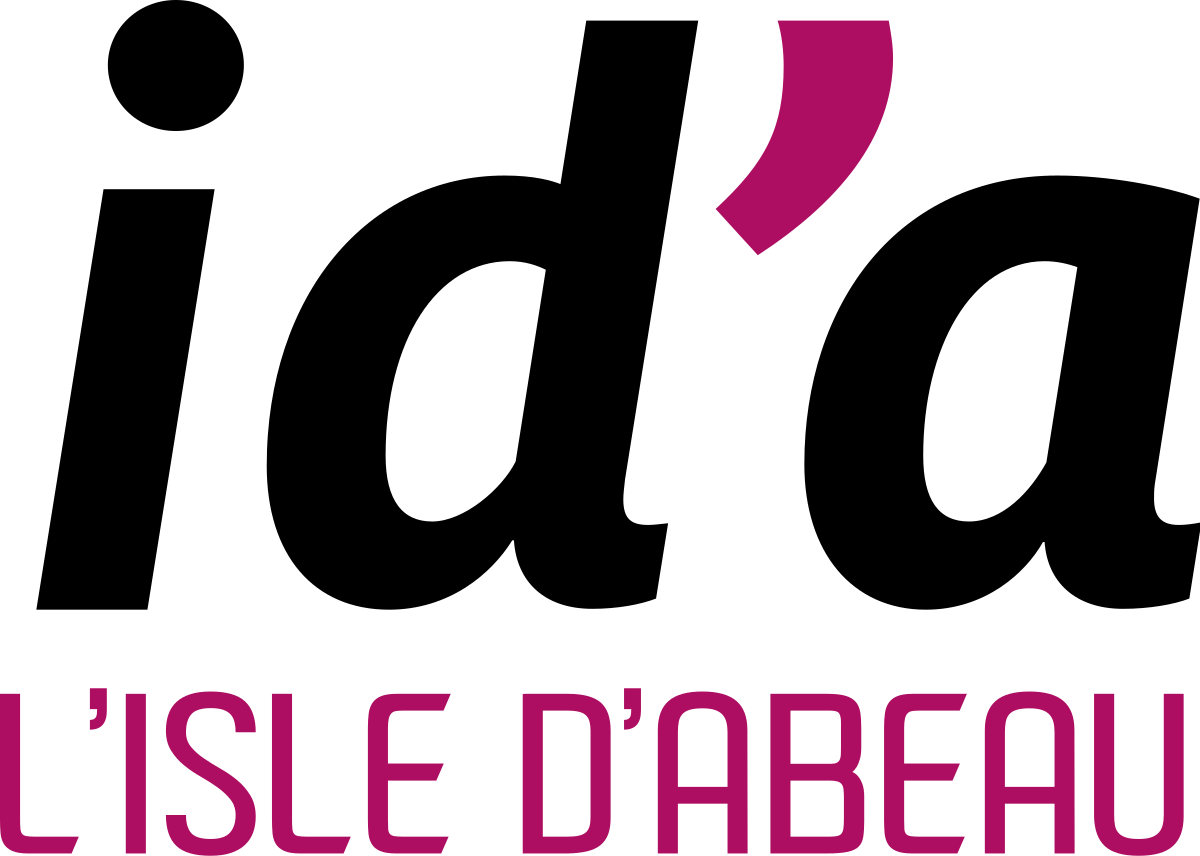 Insérez vos photos !
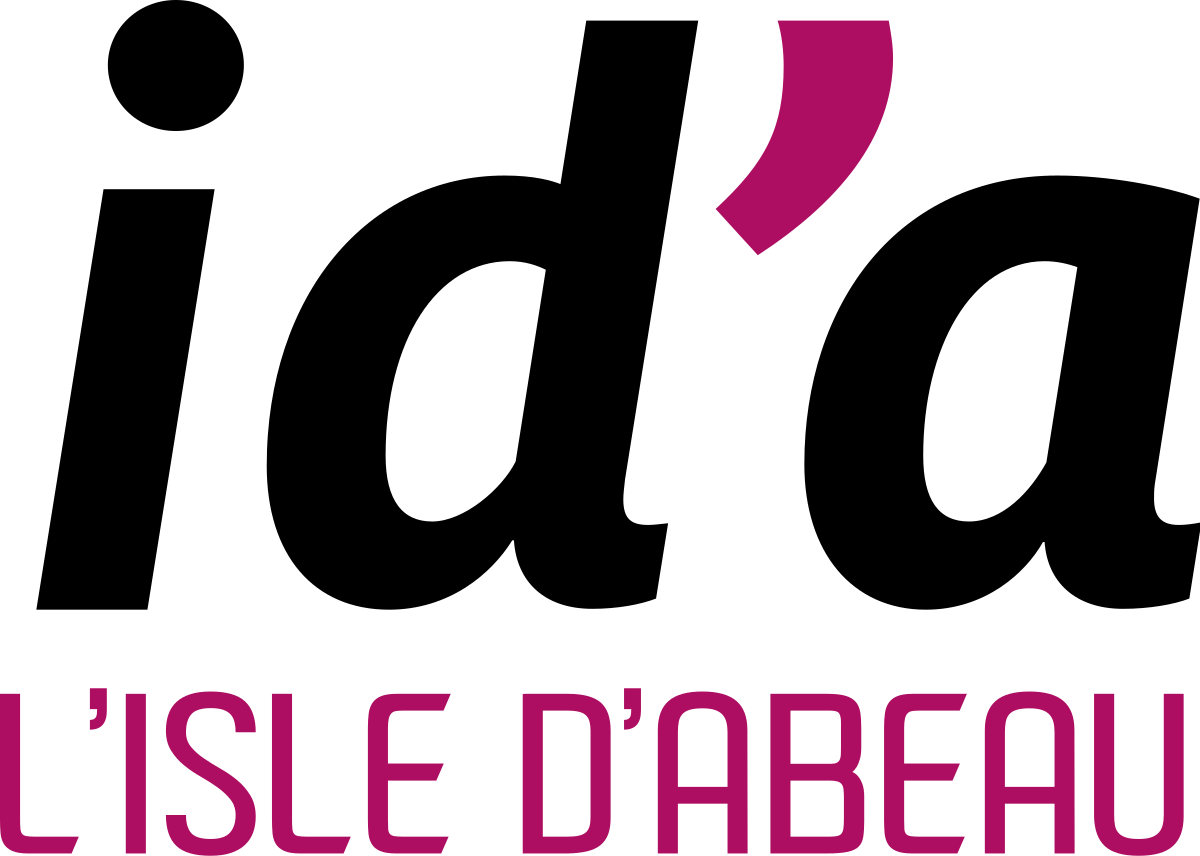 2024